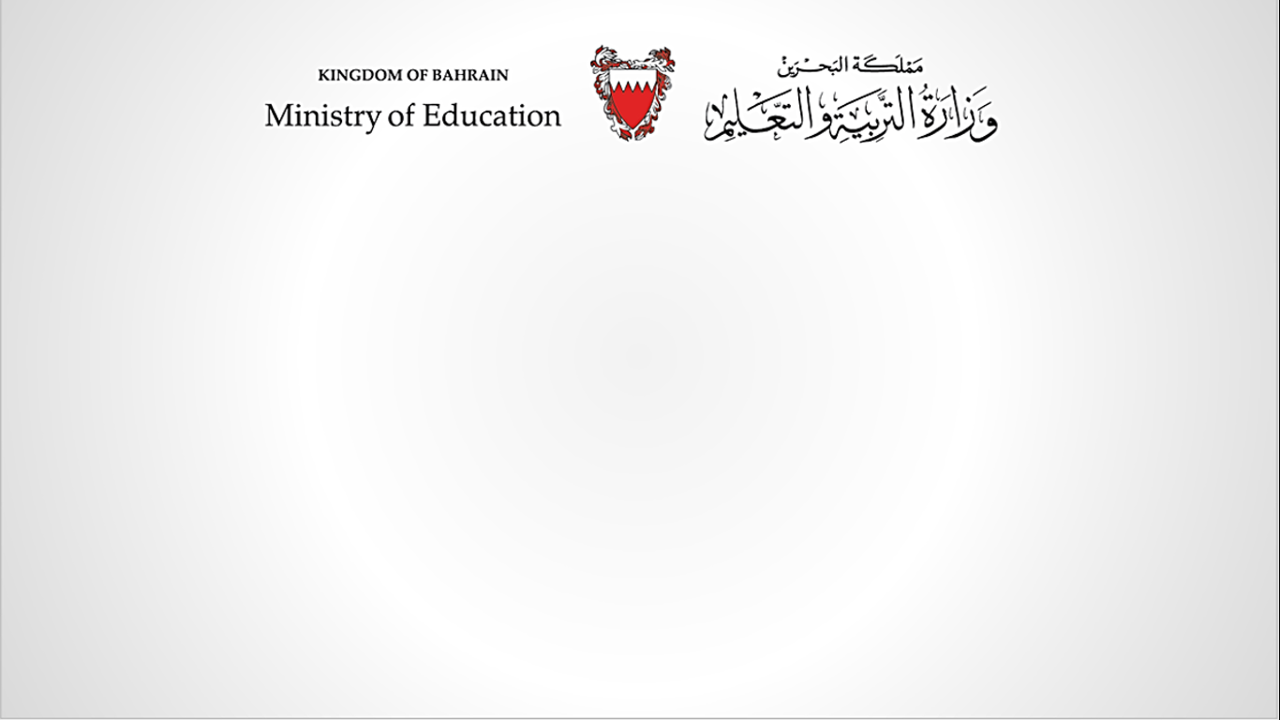 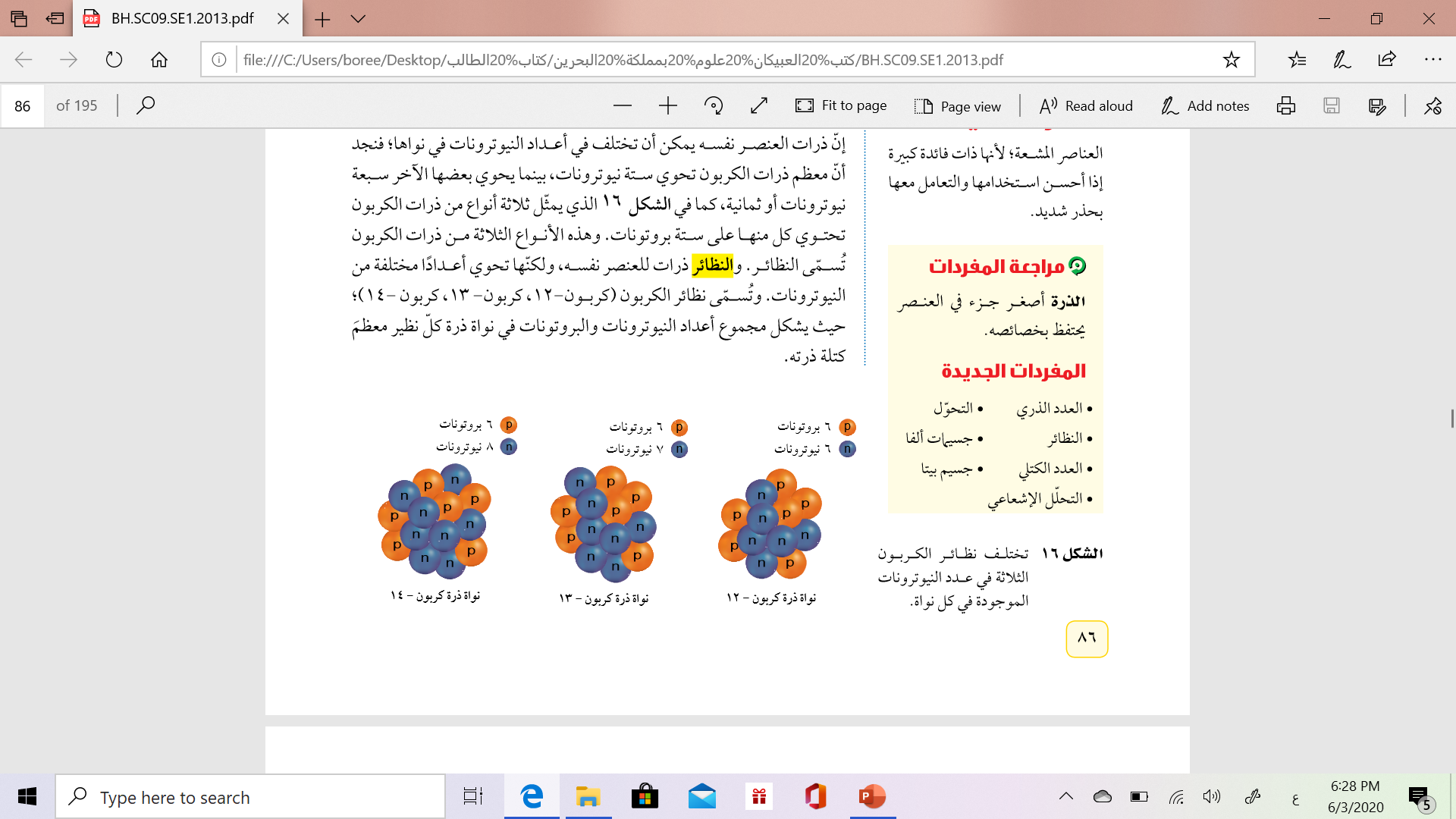 النواة ( الجزء الثاني )
العلوم - الثالث إعدادي
أهداف الدرس
1- توضيح ما يحدث في عمليتي التحلل الإشعاعي وتحوُّل العناصر.
2- توضيح كيف تصنّع بعض العناصر.
3- ذكر الاستخدامات المختلفة للنظائر المشعّة.
4- توضيح كيف يتم التخلص من النفايات المشعة.
النواة ( الجزء الثاني )
العلوم - الثالث إعدادي
التحلل الإشعاعي وتحول العناصر
عدد البروتونات مساوي  لعدد النيوترونات فيها.
مثال: نظير الكربون 12 : 6 بروتونات 6 نيوترونات.
نواة مستقرة
تحتوي على نيوترونات أقل أو أكثر من البروتونات.
مثال: اليورانيوم والبلوتونيوم.
حيث يحدث تنافر في نواها فتفقد بعض الجسيمات لكي تصل إلى حالة الاستقرار، مما يؤدي إلى تحرر الطاقة. وتعرف هذه العملية بالتحلل الإشعاعي.
نواة غير مستقرة
تسمى هذه العملية بالتحول

التحول: تغير عنصر إلى عنصر آخر عن طريق التحلل الإشعاعي.
يتحول إلى عنصر آخر
يتغير العدد الذري
عند خروج البروتونات من النواة
النواة ( الجزء الثاني )
العلوم - الثالث إعدادي
التحلل الإشعاعي وتحول العناصر
أمثلة على عملية تحول العناصر
فقدان جسيمات الفا
يعتبر جهاز كاشف الدخان مثالًا على التحلل الإشعاعي، يحتوي هذا الجهاز على عنصر الأميريسيوم – 241 وعدده الذري 95 الذي يتحول إلى عنصر النبتونيوم وعدده الذري 93 كما في الشكل أدناه بفقدانه جسيمات الفا التي تحتوي على بروتونين ونيوترونين. فتعمل جسيمات الفا من توصيل التيار الكهربائي في الجهاز ليعمل صامتًا. حين يخترق الدخان الجهاز ويخترق التيار الكهربائي فعندئذ يصدر صوت جهاز الإنذار.
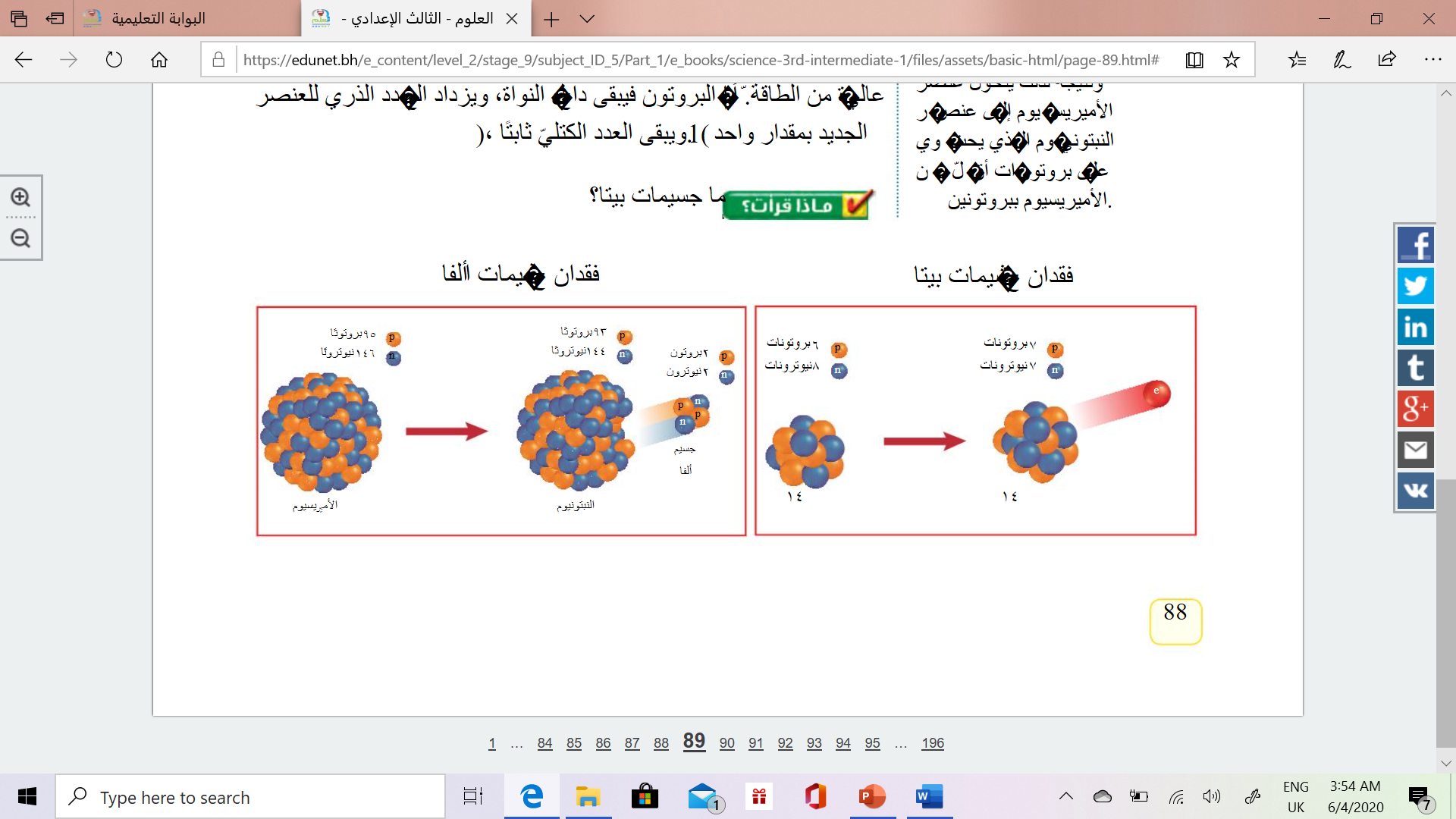 النواة ( الجزء الثاني )
العلوم - الثالث إعدادي
التحلل الإشعاعي وتحول العناصر
أمثلة على عملية تحول العناصر
فقدان جسيمات بيتا
تحدث تحولات لبعض العناصر حين تفقد نواة العنصر إلكترونًا له طاقة عالية يسمى جسيم بيتا. فكيف تفقد النواة الكترونات وهي تحتوي على بروتونات ونيوترونات فقط؟ في هذا النوع من التحول يصبح النيوترون غير مستقر فينحل إلى بروتون وإلكترون، ثم يتحرر الإلكترون (جسيم بيتا) مع كمية عالية من الطاقة. أما البروتون فيبقى داخل النواة فيزداد العدد الذري للعنصر بمقدار واحد ويبقى العدد الكتلي ثابتًا.
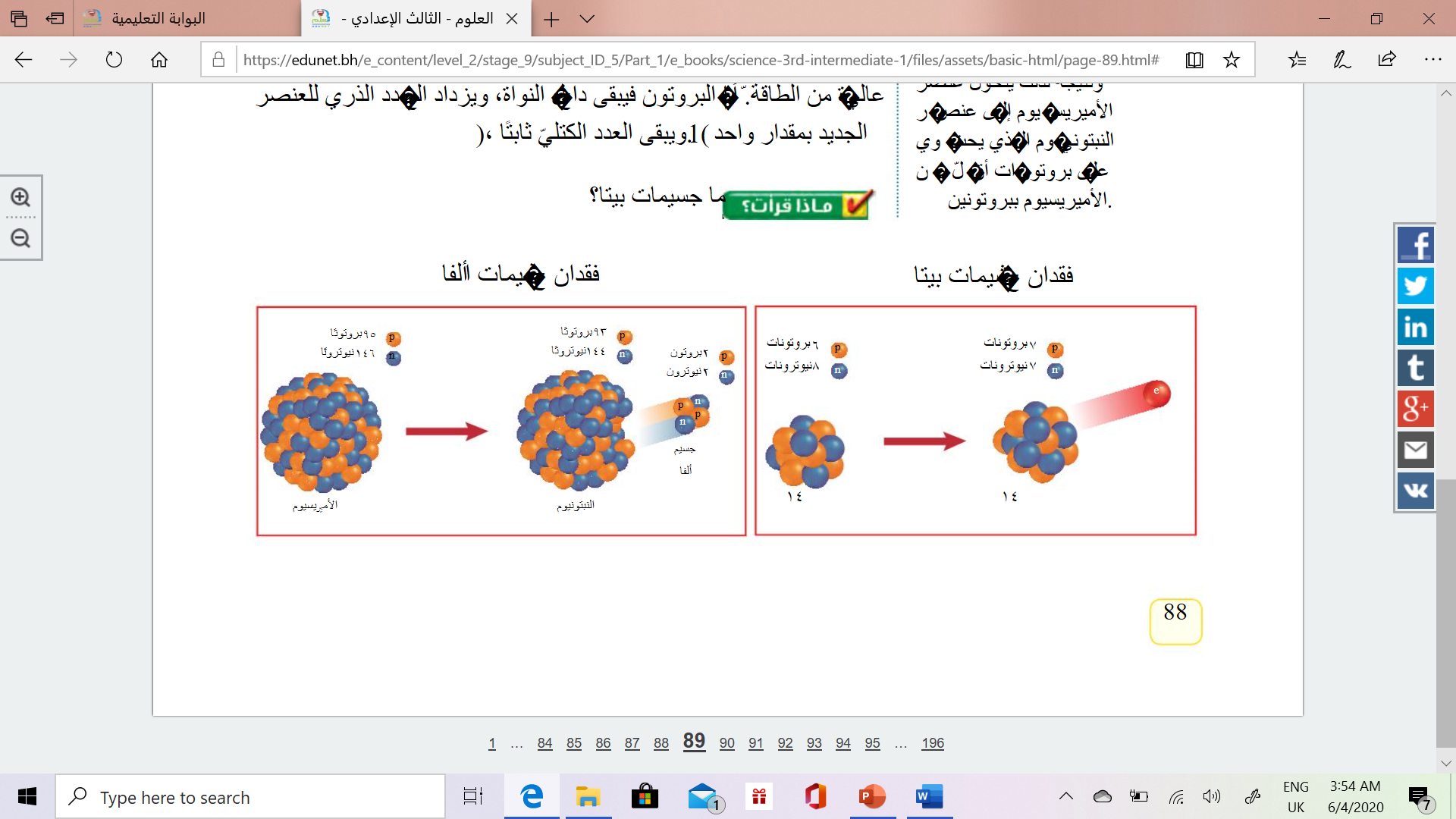 النواة ( الجزء الثاني )
العلوم - الثالث إعدادي
نشاط تقييمي أول
السؤال الأول: نواة ذرة اليورانيوم غير مستقرة. لماذا؟
لأن عدد النيوترونات لا يساوي عدد البروتونات داخل النواة.
السؤال الثاني: كيف تفقد النواة الكترونات وهي تحتوي على بروتونات ونيوترونات فقط؟
عندما يصبح النيوترون غير مستقر فإنه ينحل إلى بروتون وإلكترون، ثم يتحرر الإلكترون مع كمية عالية من الطاقة.
السؤال الثالث: املأ الفراغ في كل من العبارات التالية بالمصطلحات العلمية المناسبة:
1- ...........................  إلكترون له طاقة عالية يأتي من النواة.
جسيم بيتا
2- ............................ تغير عنصر إلى عنصر آخر عن طريق التحلل الإشعاعي.
التحول
3- ............................ جسيمات تحتوي على بروتونين ونيوترونين.
جسيمات الفا
4- ............................ عملية فقدان نواة الذرة لبعض جسيماتها لتصل إلى حالة الاستقرار.
التحلل الإشعاعي
السؤال الرابع: إذا افترضنا أن نظير عنصر الراديوم-226 يحرر جسيمات ألفا، فما العدد الكتلي للنظير المتكوّن؟
222
النواة ( الجزء الثاني )
العلوم - الثالث إعدادي
استحداث العناصر المصنعة
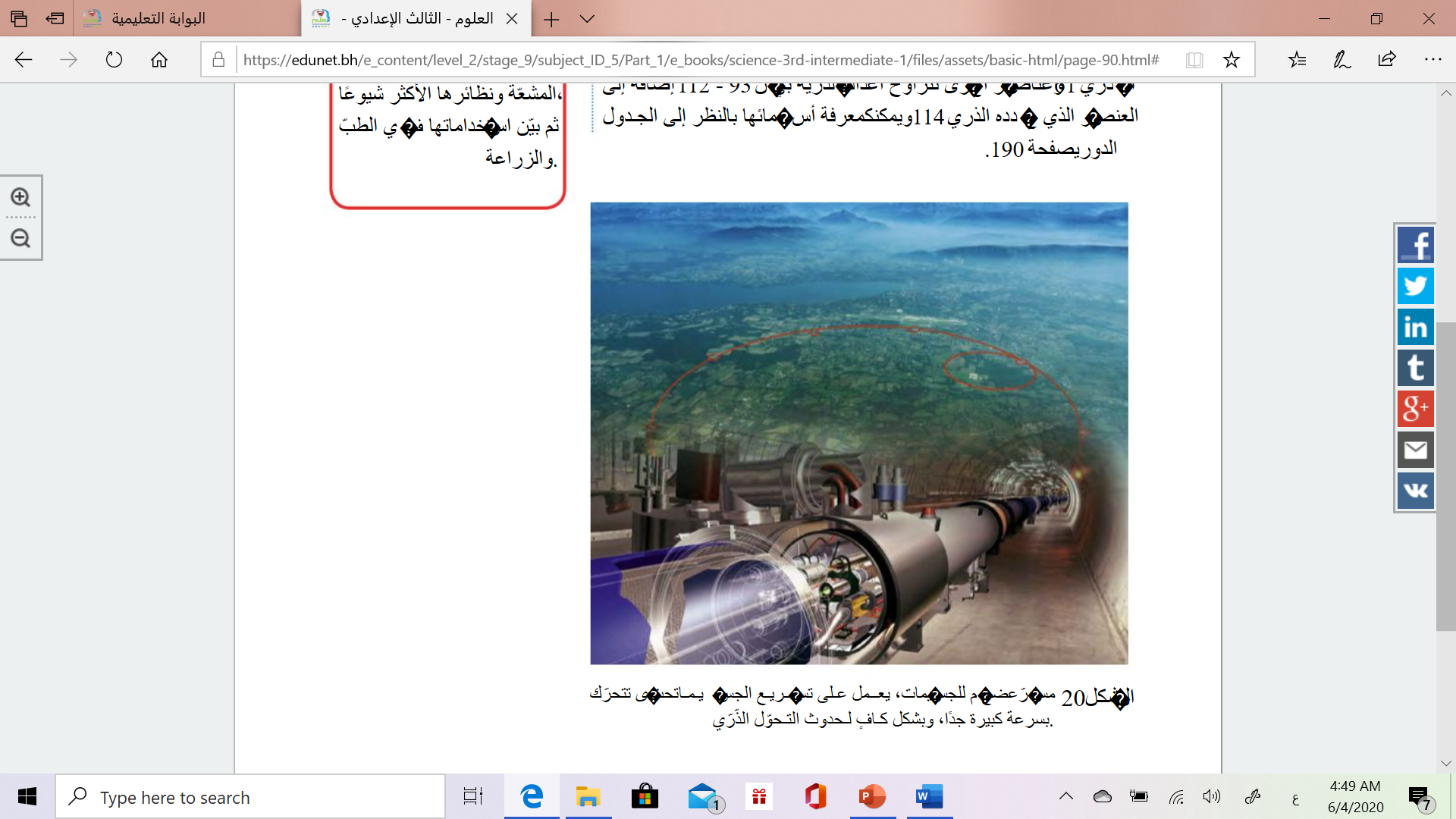 يتم تصنيع عناصر جديدة بوساطة قذف الجسيمات الذرية مثل جسيمات ألفا وبيتا على العنصر المستهدف، ويتم ذلك بتسريع الجسيمات الذرية في أجهزة خاصة تسمى المسرعات كما هو مبين في الشكل المجاور. تصطدم هذه الجسيمات المسرعة بنواة الهدف. تقوم هذه النواة بامتصاصها فيتحول العنصر إلى عنصر جديد عدده الذري كبير.
مسرع الجسيمات
كيف يتم استحداث عناصر جديدة (مصنعة)؟
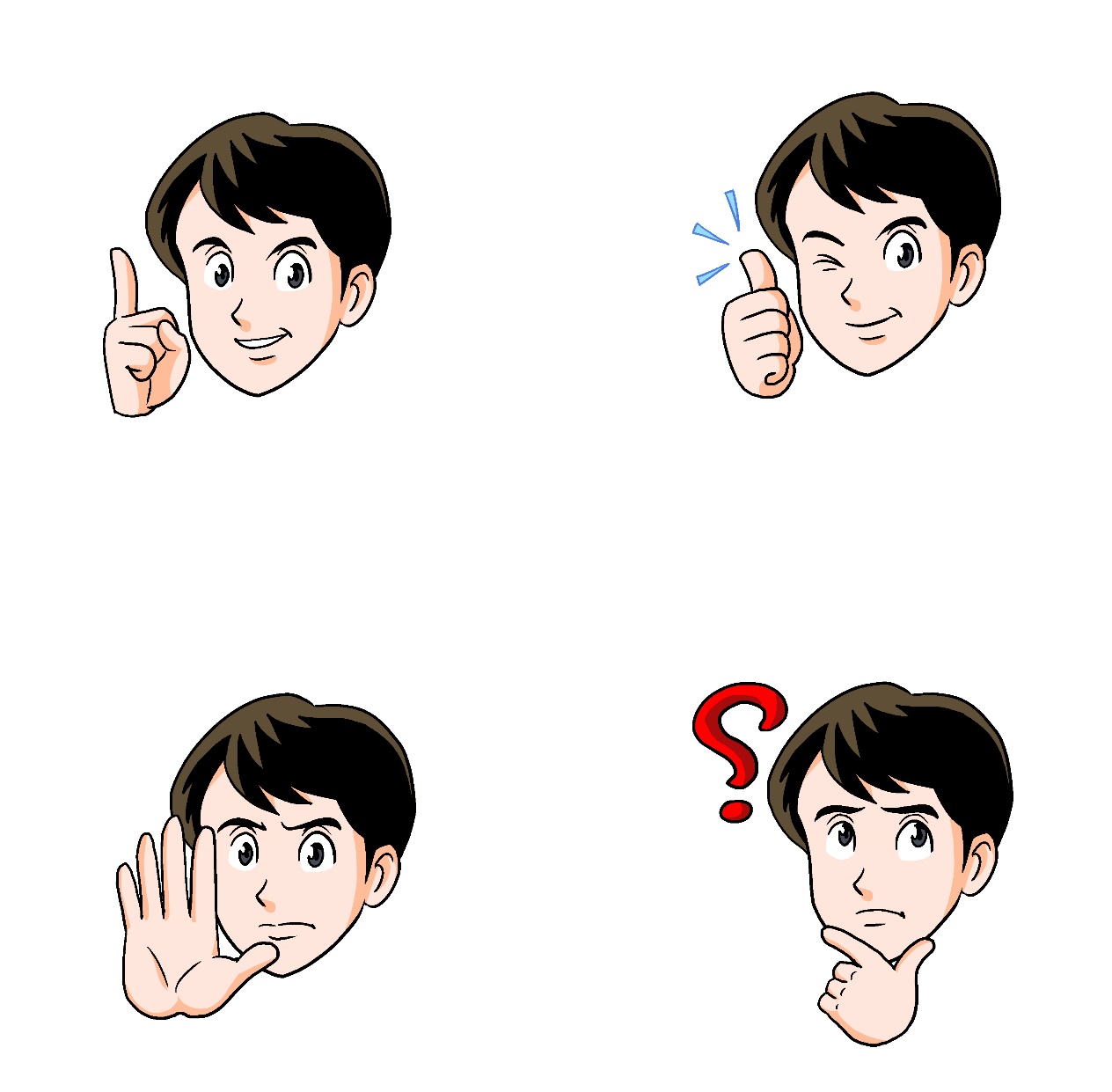 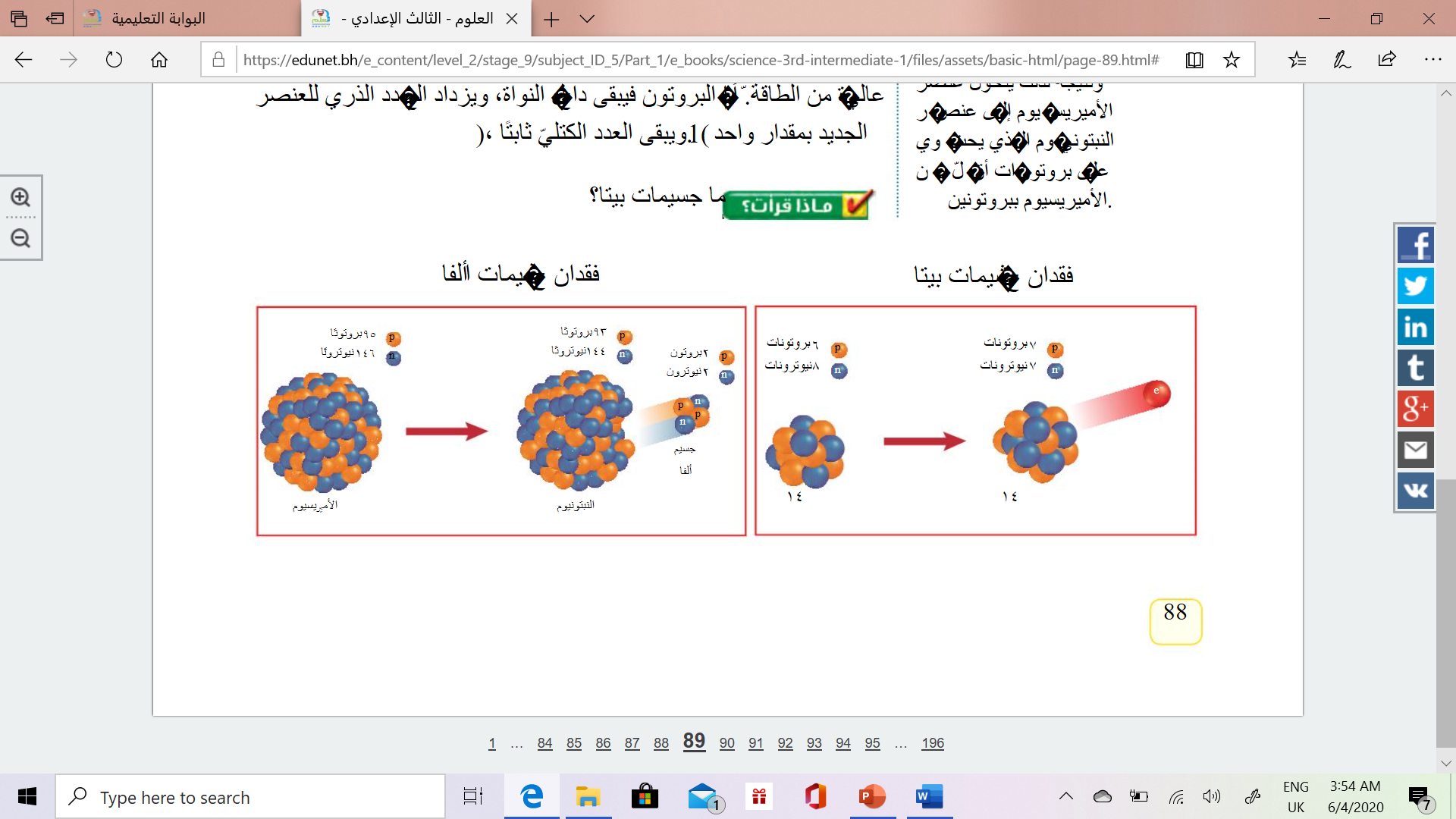 عنصر B الجديد المصنع له عدد ذري كبير
عنصر A الهدف
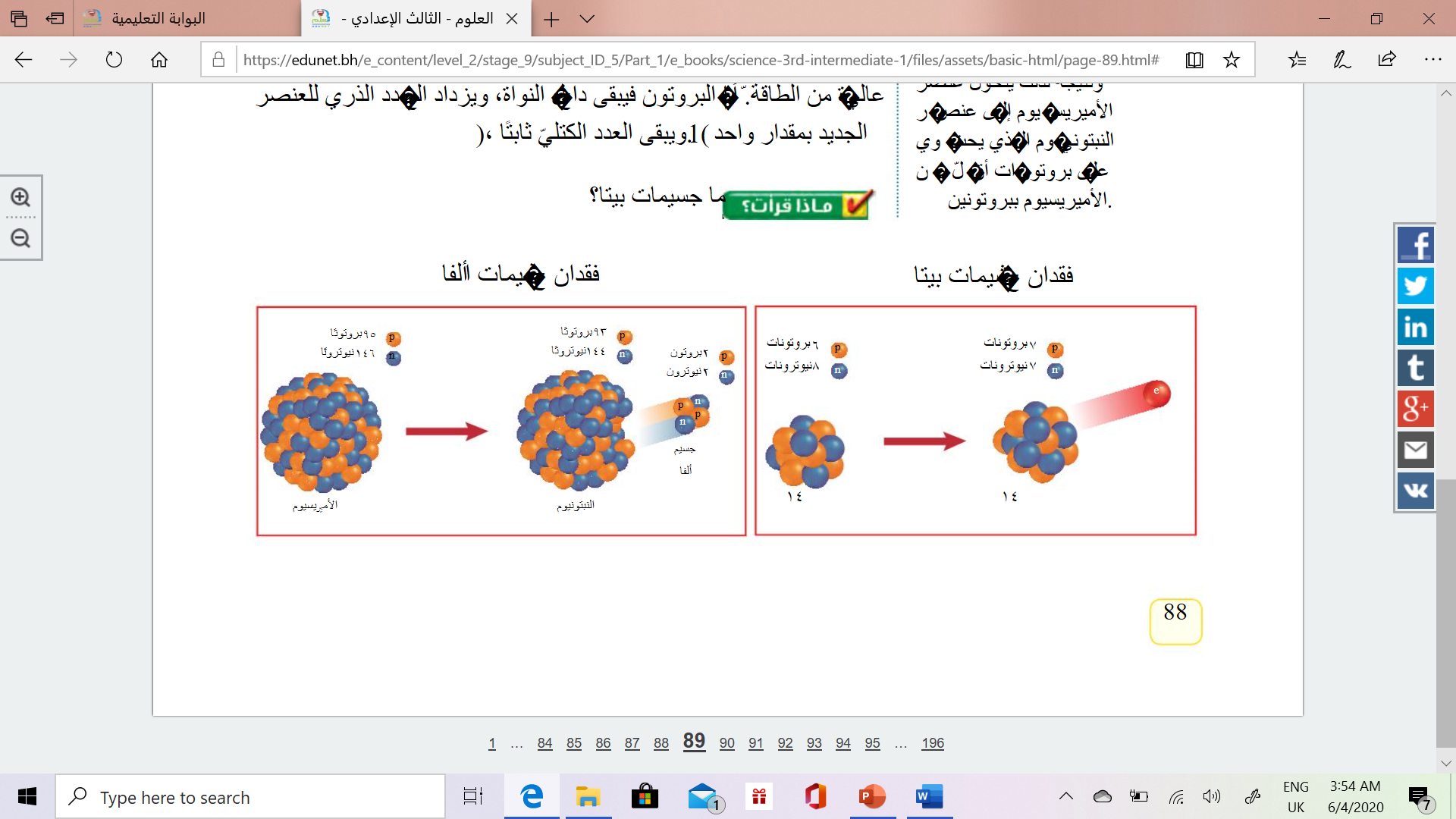 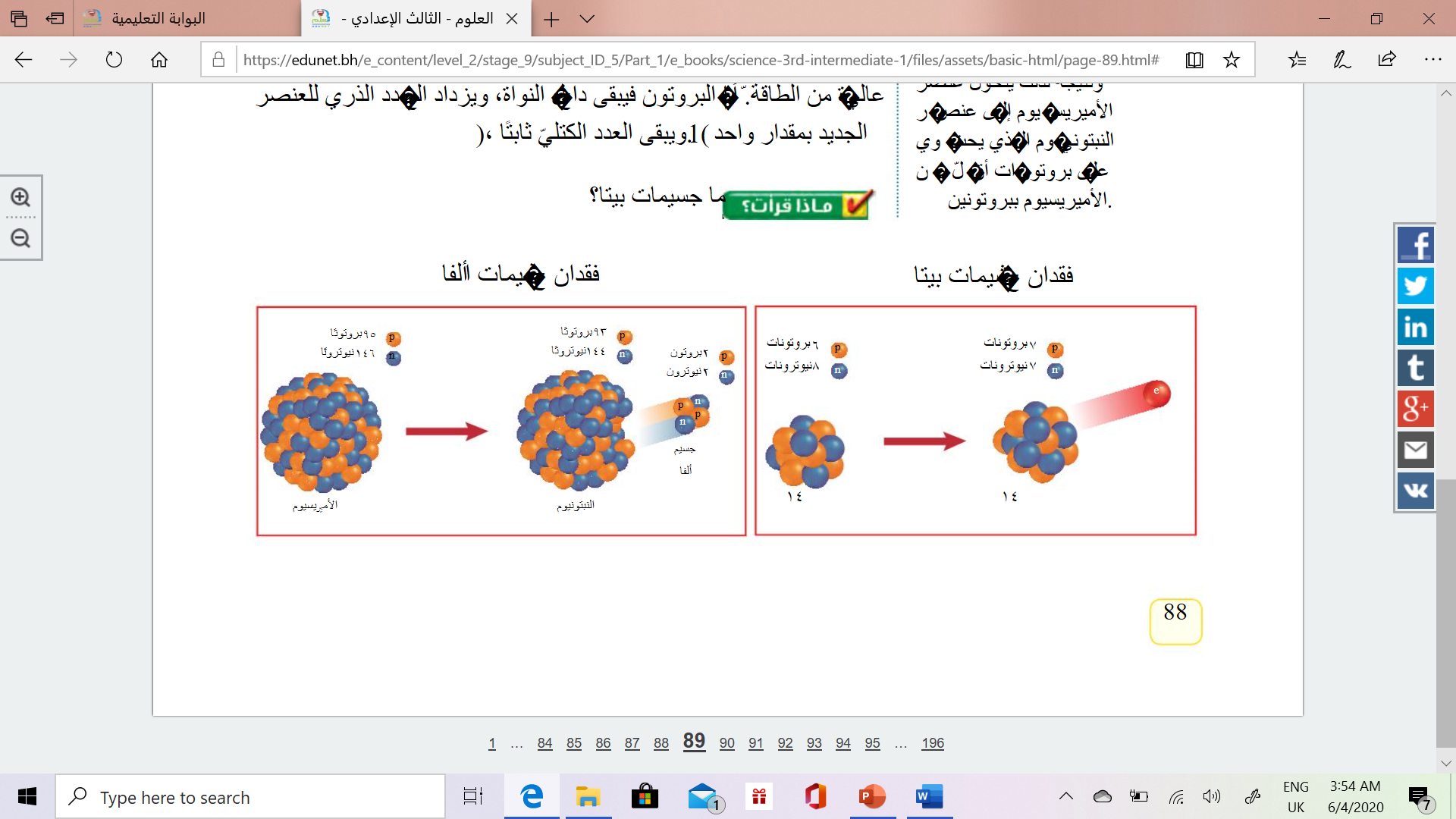 جسيمات ذرية
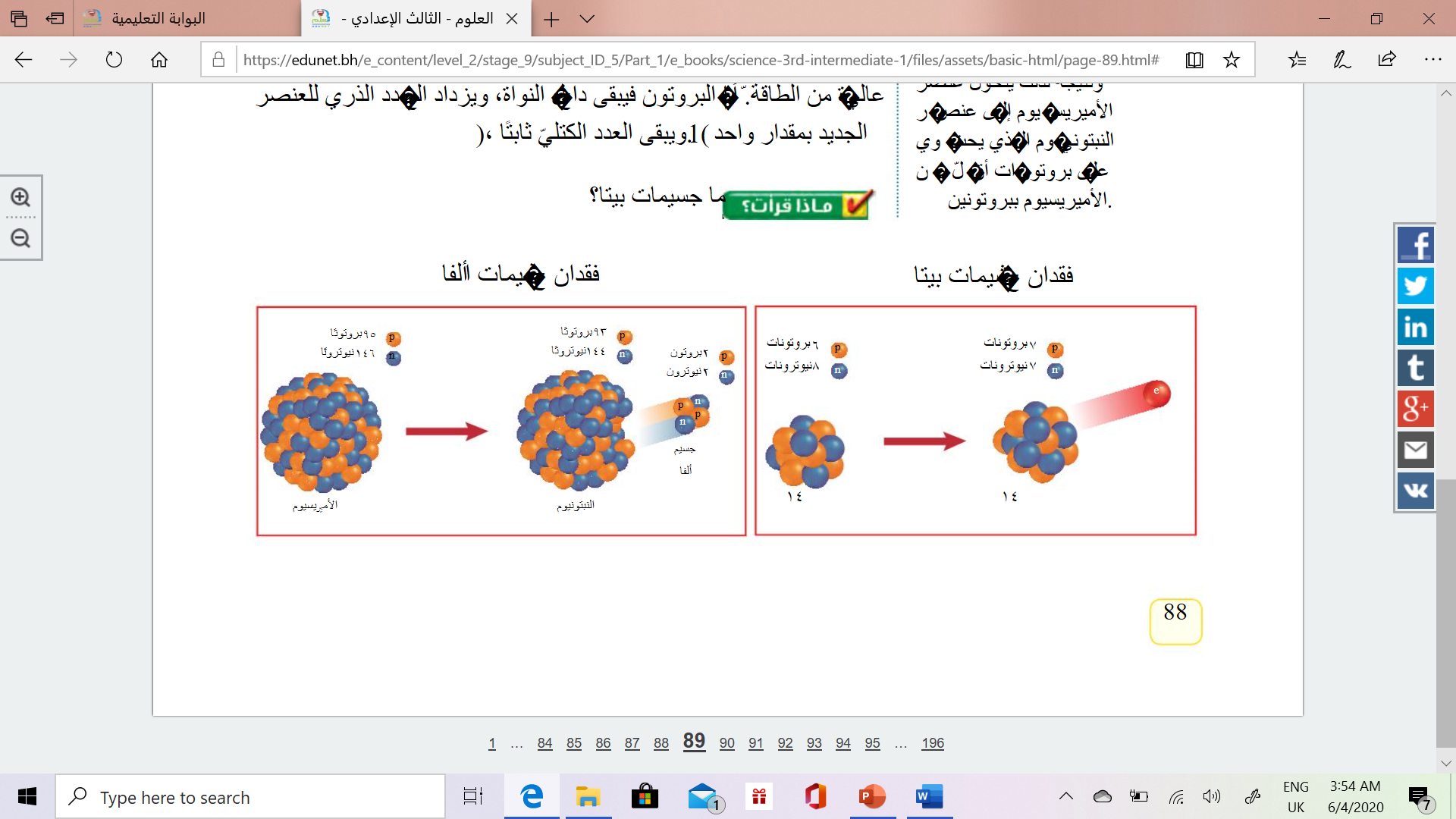 النواة ( الجزء الثاني )
العلوم - الثالث إعدادي
النظائر المشعة
استخدامات النظائر المشعة
الاستخدامات البيئية:
- يستعمل عنصر الفوسفور-32 لحقن جذور النبات لمساعدته على النمو والتكاثر.
- تستخدم بعض النظائر المشعة في المبيدات الحشرية لاختبار المدى الذي يصل إليه المبيد وكم يدوم في النظام البيئي.
- تستخدم بكميات قليلة في الأسمدة للتعرف على كيفية امتصاص النباتات للأسمدة.
- تستخدم النظائر لقياس مصادر المياه وتعقبها.
الاستخدامات الطبية:
- يستعمل اليود – 131 لتشخيص المشاكل المتعلقة بالغدة الدرقية في أسفل الرقبة.
- يستخدم عنصر التكنيتيوم-99 لتتبع عمليات الجسم المختلفة. 
- تستخدم بعض العناصر المشعة للكشف عن السرطان ومشاكل الهضم أو مشاكل الدورة الدموية.
- كما يتم اكتشاف الأورام والتمزقات أو الكسور بواسطة هذه المواد.
انظر الكتاب صفحة 91
النواة ( الجزء الثاني )
العلوم - الثالث إعدادي
النظائر المشعة
كيف نتخلص من النفايات المشعة؟
التخلص من النفايات المشعة
تسبب النفايات التي تنتج عن عمليات التحلل الإشعاعي أضرارًا خطيرة جدًا على المخلوقات الحية والبيئة، لأنها تترك نظائر تصدر إشعاعات. لذلك يجب التخلص منها بعزلها عن الناس والبيئة في أماكن خاصة تستوعب هذه النفايات لأطول مدة ممكنة. إذ يتم طمر هذه النفايات تحت الأرض بعمق يصل إلى 655 مترًا.
النواة ( الجزء الثاني )
العلوم - الثالث إعدادي
نشاط تقييمي ثاني
السؤال الأول: اختر الإجابة الصحيحة في كل من العبارات التالية:
1- يستخدم عنصر الفوسفور-32 في:
كشف الأورام والكسور
المبيدات الحشرية
حقن جذور النباتات
تشخيص الغدة الدرقية
-2 يستعمل اليود-131 في:
تشخيص الغدة الدرقية
صناعة الأسمدة
لقياس مصادر المياه
المبيدات الحشرية
3- أي من العناصر التالية يستخدم في تتبع عمليات الجسم المختلفة؟
التكنيتيوم
البلوتونيوم
الأميريسيوم
اليورانيوم
4- يتم طمر النفايات المشعة تحت الأرض بعمق:
560 مترًا
655 مترًا
650 مترًا
566 مترًا
النواة ( الجزء الثاني )
العلوم - الثالث إعدادي
نشاط تقييمي ثاني
السؤال الثاني: املأ الفراغات في العبارات التالية بالكلمات المناسبة لتوضح كيفية استحداث العناصر الجديدية المصنعة:
يتم تصنيع عناصر جديدة بوساطة قذف  .......................... مثل جسيمات ألفا وبيتا على العنصر المستهدف، ويتم ذلك بتسريع الجسيمات في أجهزة خاصة تسمى ................... . تصطدم هذه الجسيمات المسرعة بـ................. الهدف. تقوم هذه النواة بـ.................... . فيتحول العنصر إلى عنصر جديد ....................  كبير.
الجسيمات الذرية
المسرعات
نواة
امتصاصها
عدده الذري
النواة ( الجزء الثاني ) - العلوم - الثالث إعدادي
انتهى الدرس